第四单元 修身正己
14.驿路梨花
第四单元 修身正己
14.驿路梨花
链接中考
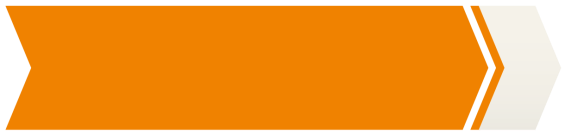 链接中考
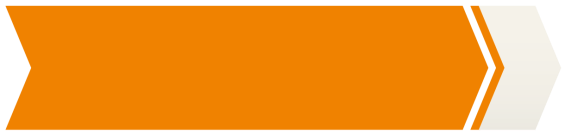 考点    景物描写的作用
考点透视
景物描写是指对自然环境和社会 环境中风景、物体的描写。如课文中 关于梨花的环境描写，渲染了祥和的 气氛，并以花喻人，突出人物心灵的美好。 
这个考点考查对景物描写的作用的辨析能 力，题型以主观表述题为主，考查内容包括： ①辨识作品中的景物描写；②概括作品中景物描 写的特点和作用。
图解技法
景物描写 
的作用
①交代故事发生的时间、地点，揭示作品的时代背景。 
②渲染气氛，烘托人物的心情。 
③推动故事情节的发展，为下文埋下伏笔。 
④突出主题。
经典题型
❶ 本文第×段的景物描写有什么作用？ 
❷ 文中多次写到××，请说说设置这样的自然环 境有何作用。 
❸ 选文第×段运用了什么描写方法？有什么作用？ 
❹ 本文多次出现对××的描写，请分析其在文中 的作用。
类文在线
［潍坊中考］阅读下文，回答问题。
冰  湖
陈彦斌 
	①“爹，遛网吧？”儿子猫腰拎起大网漂 子，扔到船上。刚遛了几下就喊起来：“大鱼！ 爹，上了一条大的！”“慢点儿，慢着点儿，别 拽跑了！”他一别船桨，渔船贴过去，渔网紧挨 在船的右舷边。
② 大鱼一见亮，吓得惊慌乱挣，宽宽的鱼尾巴击打得湖水四溅。他掂起抄罗子探过身去，连鱼带网一起抄到船上。“爹，咱们掏到白鱼窝子啦。”儿子说着，又把一条二三斤重的白鱼从网上摘下来，扔进舱里。 
③ “打完这次鱼，回去，你就去上学，啊！”他看着儿子说。“不！”儿子一直没回头，还在遛着网，“我和你一起打鱼。”“我揍你……没出息的小兔崽子！”
④ 下午的时候，一小团乌云从湖西面升起来，越集越密，阴沉沉地移过来。他忙招呼儿子起网。他们刚把渔网拽到船上，铅灰色的乌云已低低地覆盖住了整个天空，整个湖面都陷入阴沉沉的风雪中。翻起的湖浪骤然变得浑黄，像煮开锅的小米粥， 变得稠糊糊的。 气温骤降， 湖水拍溅在船帮上，立刻结成了冰，渔船变得沉重起来。 
⑤ 不好！他心里暗暗叫了一声，使劲儿地扳起桨往回划。可风浪太大了，他拼尽了全力，还是顶不动。
渔船上下颠簸着，四周涌动的大浪，一个接一个扑向船舷。他不敢再硬顶着风划船了，便把两只船桨深深地插在水里，任凭风浪带着渔船往东南方向漂去。 
⑥ 大雪是后半夜停的，风浪也渐渐小下来。在风雪里挣扎了几个小时的爷儿俩累得话都懒得说了，脑子里一阵阵地犯糊涂，麻木的手也痛发痒。他真想躺在儿子身边睡一会儿，却不敢。这么冷的天，湖随时都会封上。
⑦ 天快亮的时候，一阵可怕的寂静从四周围拢过来，涌动着的浪几乎瞬间就凝住了，滑行的渔船也冻结在冰里。 船桨抵在光滑的冰面上，打着滑拢到船尾，船仍是一动没动。不好，封湖了，封湖了！他拿起船桨，疯狂地砸着冰。儿子被砸冰声惊醒，昏昏沉沉地爬起来，拿起另一只桨砸下去。冰冻得还不太厚，一桨下去，冰碎了。渔船挤进窄窄的冰缝，一点点挤过去，船身被锋利的冰碴儿刮得“沙沙”响。
⑧ 他疯狂地砸着冰，儿子再把大冰块砸碎，渔船这才能前进一点儿。儿子没砸几下，“扑通”一声倒在舱里，挣扎几下没起来。他探手摸摸儿子的头，滚烫！可他已顾不上儿子了，只是更狠劲儿地抡着船桨，朝冰砸下去。 
⑨ 中午的时候，一条线般的暗影出现在远远的天边。此刻，他的棉衣棉裤已被汗浸透了，黏黏地贴在身上。
他瘫坐在船舱里，大口大口地喘着粗气，双手的虎口也震裂了，渗出的血结成了紫黑色的血痂。他几乎再也举不动那支松木船桨了，只想就这么躺着，好好喘息一会儿。可当看见蜷缩在舱里浑身瑟缩、脸色发青的儿子，他又站了起来，举起船桨。 
⑩ “咔嚓”一声，桨断了。桨头甩在冰上，滑出好远才停下来，孤零零地躺在冰上。他凶狠地骂了一句，看着手里攥着的那半截已经没有用了的船桨，把它甩了出去。
他直起腰来朝湖岸那边看去，隐隐约约看得出是村子附近那片柳树林。他默默地朝那边望了一会儿，扶着船帮把一只脚跨到船外，随着“咔嚓”的冰裂声，冰塌陷了，他下到水里。他一只手紧紧抓住船，拖在身后，向湖岸的方向扑去。
他直起腰来朝湖岸那边看去，隐隐约约看得出是村子附近那片柳树林。他默默地朝那边望了一会儿，扶着船帮把一只脚跨到船外，随着“咔嚓”的冰裂声，冰塌陷了，他下到水里。他一只手紧紧抓住船，拖在身后，向湖岸的方向扑去。 
⑪ “爹，你怎么啦？”儿子被冰碎声惊醒，挣扎着爬到船边，看到水里游动的爹，一下抓住他的手，哭喊着往上拽，“爹，你上来，上来呀，爹！ ”“放开手，爹……爹送你……回去……上学！ ”
他的左手紧紧抓住船头板，右手努力地向前扒着冰，两条腿也在身后使劲儿地蹬着，整个身子扑向前面的冰，压下去，冰碎了，把船拉过去，身子再向前挪，又压在冰上……儿子感觉到爹的手在不停地哆嗦，过电般地传到自己的身上。儿子越发哆嗦了，可他还是用力地点了点头。 
	⑫ 湖岸那边有船过来了。他的眼前变得模糊起来，但是，手指却像是五根铁钉，死死地抠进船板里…… 
（ 选自《金奖小小说》，有删改）
1 .请根据文章内容和下面的提示，将小说的故事情节补充完整。 父子俩遛网打鱼 ——(1)________________——砸冰行船——（2） ____________——看到希望
遭遇风雪
扒冰拖船
2 .试分析第 ⑦ 段画线句环境描写的作用。 ★ 
________________________________________________________________________________________________________________________________
①渲染紧张气氛，突出环境的恶劣；②推动情节发展，为下文砸冰、扒冰做铺垫；③烘托人物形象，使父亲的性格更加鲜明。
答题思路：解答此类题目时，要注意掌握环境描写在文中的常见作用，如： 渲染气氛，烘托人物的心情；为下文的情节发展做铺垫；寄托人物的思想感情；反映人物的性格或品质； 深化作品主题； 等等。结合文本对画线语句内容做具体分析：从“可怕的寂静” “渔船也冻结在冰里”可见环境之恶劣；渔船被困，父子的紧张可想而知，所以从这个角度来讲，此句还起到了渲染紧张气氛的作用。 从情节发展的角度来看，此处不仅推动了情节的发展，而且也为下文砸冰、扒冰做铺垫。
从刻画人物的角度来看，本文着重刻画的人物是父亲，这一环境描写无疑烘托了父亲这个鲜明的人物形象。
答题步骤：第一步， 分析景物描写的内容。	第二步，结合语句分析景物本身的特点。	第三步，明确作品所反映的主题或刻画的主要人物与景物描写之间的关系。	第四步，分析景物描写对情节的作用。
答题格式：确定景物描写的作用，注意根据下面的格式进行灵活的取舍。
答题格式一：手法运用+解释分析+内容作用+主旨作用+表达效果。
答题格式二：通过描写……，烘托了人物……的心情，渲染了……的气氛等。
3.第 ⑪ 段画线句的语言极富表现力，请简要分析。 	他的左手紧紧抓住船头板，右手努力地向前扒着冰，两条腿也在身后使劲儿地蹬着，整个身子扑向前面的冰，压下去，冰碎了，把船拉过去，身子再向前挪，又压在冰上…… 
____________________________________________________________________________________________________________________
①运用短句，表现当时形势的危急；②运用一系列动词表现一连串的动作，生动形象地描绘出了父亲奋力扒冰拖船时的情形。
4.文中的父亲给你留下了怎样的印象？请根据文章内容概括作答。 
______________________________________________________________________________________________________________
①技艺娴熟，经验丰富；②机智勇敢，顽强不屈；③关心孩子成长。
谢 谢 观 看！